Pre-conception care for women with diabetes: (Re)considering the role of midwives
Dr Sarah Earle & Dr Cathy Lloyd, June 2014
[Speaker Notes: Introduce myself
Tell you a bit about the basis of this presentation.

I’m a sociologist and I’ve researched and taught and published in the area of women’s reproductive and sexual health for nearly 20 years.

This work is based on a number of projects and activities

Thematic review of the literature that focuses on pre-conception care and women’s experiences of it – particularly focusing on any qualitative  work.

Consultations with women as part of public and patient involvement in research in a hospital in the West Midlands in England.

The beginnings of a project funded by the National Institute for Health Research in the UK. The Health Technologies Assessment Programme. This project looks at the barriers and facilitators to accessing pre-conception care]
Why is pre-conception care important?
Diabetes increases morbidity and mortality
Burden of disease unnecessary
A full spectrum of modifiable risk factors
Increase in diabetes globally

… although there is no one universal approach (Mahmund & Mazza, 2010)
Pregnancy Stock. Photography. Encyclopædia Britannica ImageQuest. Web. 30 May 2014. http://quest.eb.com.libezproxy.open.ac.uk/images/158_2461425
2
[Speaker Notes: Some approaches are ecological, in that they take a whole systems approach, but they seek to place women at the centre of the approach.

Other approaches are based on a lifecycle or life course perspective. This approach considers women within the context of their various life stages and sees pre-conception care as something that can take place well before conception and pregnancy and between and during pregnancies.

In a nutshell, there is considerable clinical evidence – and agreement – that pre-conception care would be beneficial to women and children when women have pre-existing diabetes or have had diabetes in a previous pregnancy. And that it would – ultimately – reduce the financial burden on health services.]
Critiques of pre-conception care
Pronatalist
Too narrowly framed
Promotes surveillance
Adverse outcomes blamed on women
Pregnancy ‘planning’ is complex
Uptake is low
3
Photo Credit: <a href="http://www.flickr.com/photos/68381662@N00/1468233664/">petar_c</a> via <a href="http://compfight.com">Compfight</a> <a href="https://creativecommons.org/licenses/by-nc/2.0/">cc</a>
[Speaker Notes: So, although pre-conception care is considered to be a ‘good thing’ –a bit like motherhood and apple pie – there are many criticisms of pre-conception care.

Pronatalist – assumed all women will and want to be mothers
Very narrowly framed – does not always place women within their social and cultural contexts  (and is therefore unsuccessful)
Adverse outcomes]
The state of pre-conception care
‘… a black hole with services struggling to provide accessible and timely services.’
(Hawthorne & Modder, 2002, p. 54)
4
The pregnancy paradox
“…pregnancy, childbirth and early motherhood are often understood, and experienced, paradoxically. On the one hand, these experiences are epitomized as the most natural, joyous, special and even empowering of experiences. On the other, they can also be experienced as some of the most medicalized, traumatising and disempowering of times…. diabetes in pregnancy sits at the very intersection of this paradox.”
(Earle and Lloyd, 2014)
5
What women have said… about the pregnancy paradox
‘… the diabetes side was fantastic, but maybe [needed] just a bit more support with just being pregnant’

‘I think diabetes for me, well it did take a lot of the pleasure away, took a lot of the “it’s my body, it’s my pregnancy”.’

‘[diabetes] just dominates the pregnancy all the way through, takes all the joy out of it…’

‘as time went on I just accepted that… it was more about the diabetes than the pregnancy.’
6
[Speaker Notes: Here the quotes clearly show how

Disease dominated

Care focused on diabetes

The pregnancy and the positive aspects of pregnancy were sidelined.]
What women have said… about experiences of care
‘… sometimes it’s the person that you’re seeing as well, if you don’t have a good rapport… I’d just felt sometimes like I was a naughty schoolgirl…

‘the doctor I encountered was awful – he was hideous – a most vile man and I walked out crying and I just thought, well how dare he tell me what I will and won’t do!’

‘… sometimes I was spoken to like I was a piece of crap on the floor… and I felt like… well you’re telling me things here that I know…’
7
[Speaker Notes: Women reported positive and negative experiences of care. Here I have identified the less than good experiences. They are reasonably typical in that the quality of care – in terms of interpersonal skills and communication – was generally perceived as poor.

Women were always grateful to be healthy and alive and to have a health and live baby.

They were often very satisfied with the clinical aspects of care.

They were not satisfied with the way in which they were treated as adults, as women, and as pregnant women.]
Pre-conception care is …
delivered in integrated multi-disciplinary teams
Often seen by women as judgemental
Experienced as infantilising
Experienced as disempowering
8
Pregnant Woman. Photography. Encyclopædia Britannica ImageQuest. Web. 30 May 2014. http://quest.eb.com.libezproxy.open.ac.uk/images/132_1277891
[Speaker Notes: Multi-disciplinary teams are widely considered a good practice approach to providing care for women with diabetes in pregnancy. All specialisms together, services and care can be integrated. Women are better supported and the service is more seamless.

Judgemental. Women feel infantilised and being ‘told off’ or being told ‘what to do’ or told things they already feel that they know.

They are NOT being seen as the experts of their own experiences.

They are NOT being empowered.

They are unlikely to be ‘compliant’ with care – if that is the intended outcome.

They are not seen as active agents in their care.]
An increased role for midwives?
Focusing on…

Women
normalcy
being pregnant
midwifery led care.
Foetal Monitoring. Photography. Encyclopædia Britannica ImageQuest. Web. 30 May 2014. http://quest.eb.com.libezproxy.open.ac.uk/images/132_1281161
9
[Speaker Notes: Midwives are GOOD at placing women at the centre of care. And their focus is on normal pregnancy and birth and achieving a healthy outcome when that can be done.

Care for women with pre-existing diabetes in pregnancy is increasingly provided by multi-disciplinary teams in hospital settings.

There is a greater role for midwives within multidisciplinary teams within hospitals.

Is there scope for a greater role for midwives in the community?]
References
Earle S and Lloyd C E (2014) ‘Diabetes and the Pregnancy Paradox: The loss of expectations and reproductive futures’ in Sarah Earle, Carol Komaromy and Linda Layne (eds) Understanding Reproductive Loss: Perspectives on life, death and fertility. Palgrave.

Hawthorne G and Modder J (2002) ‘Maternity services for women with diabetes in the UK’. Diabetic Medicine, 19(4), 50-55.

Mahmund M and Mazza D (2010) ‘Preconception care of women with diabetes: A review of current guideline recommendations’, BMC Women’s Health, 10(5).
10
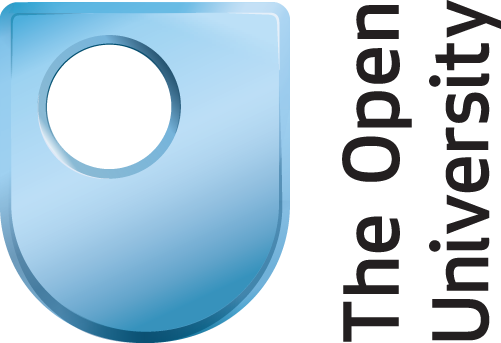 Thank you!Dr Sarah EarleSenior Lecturer & Associate Dean for ResearchFaculty of Health & Social CareThe Open UniversityWalton HallMilton KeynesMK7 6AAUnited Kingdom
Email: sarah.earle@open.ac.uk
11
[Speaker Notes: I’d be really interested in your views on pre-conception care and how it can be made to work for women.

To inform the NIHR study starting this month on the barriers and facilitators to pre-conception care.]